Ηλεκτρολυτικές διαταραχές των  αλκοολικών
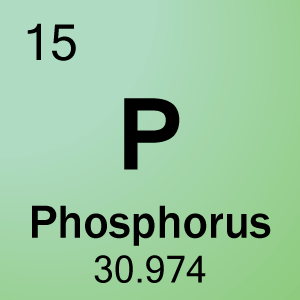 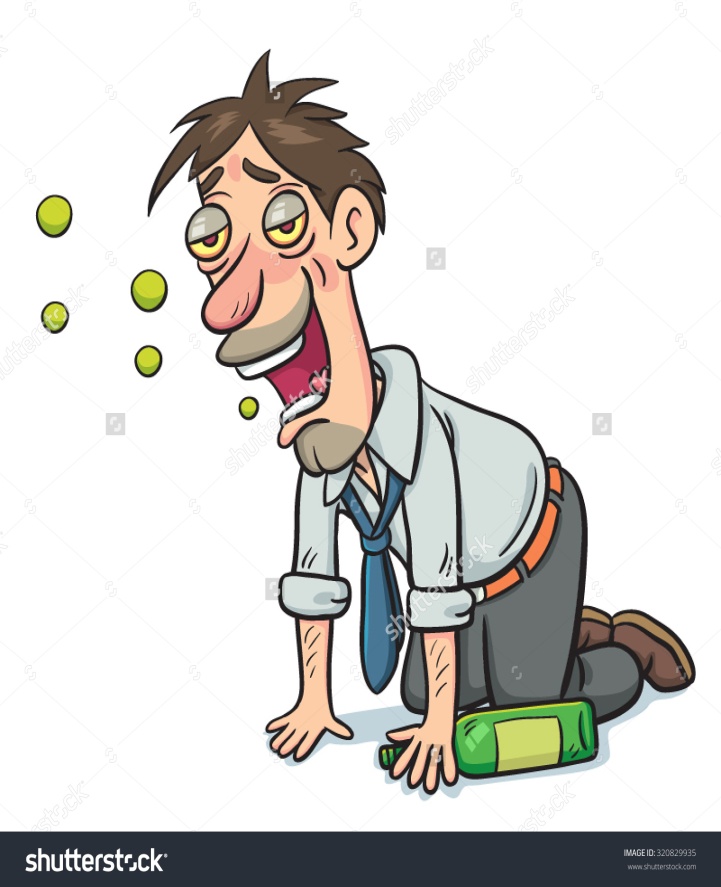 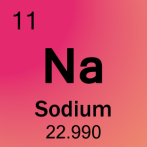 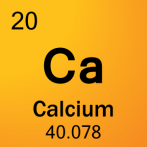 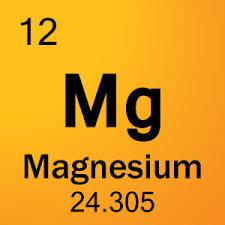 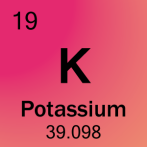 Γεώργιος Τουλκερίδης,
Νεφρολόγος, Γενικό Νοσοκομείο Λάρνακας, Κύπρος
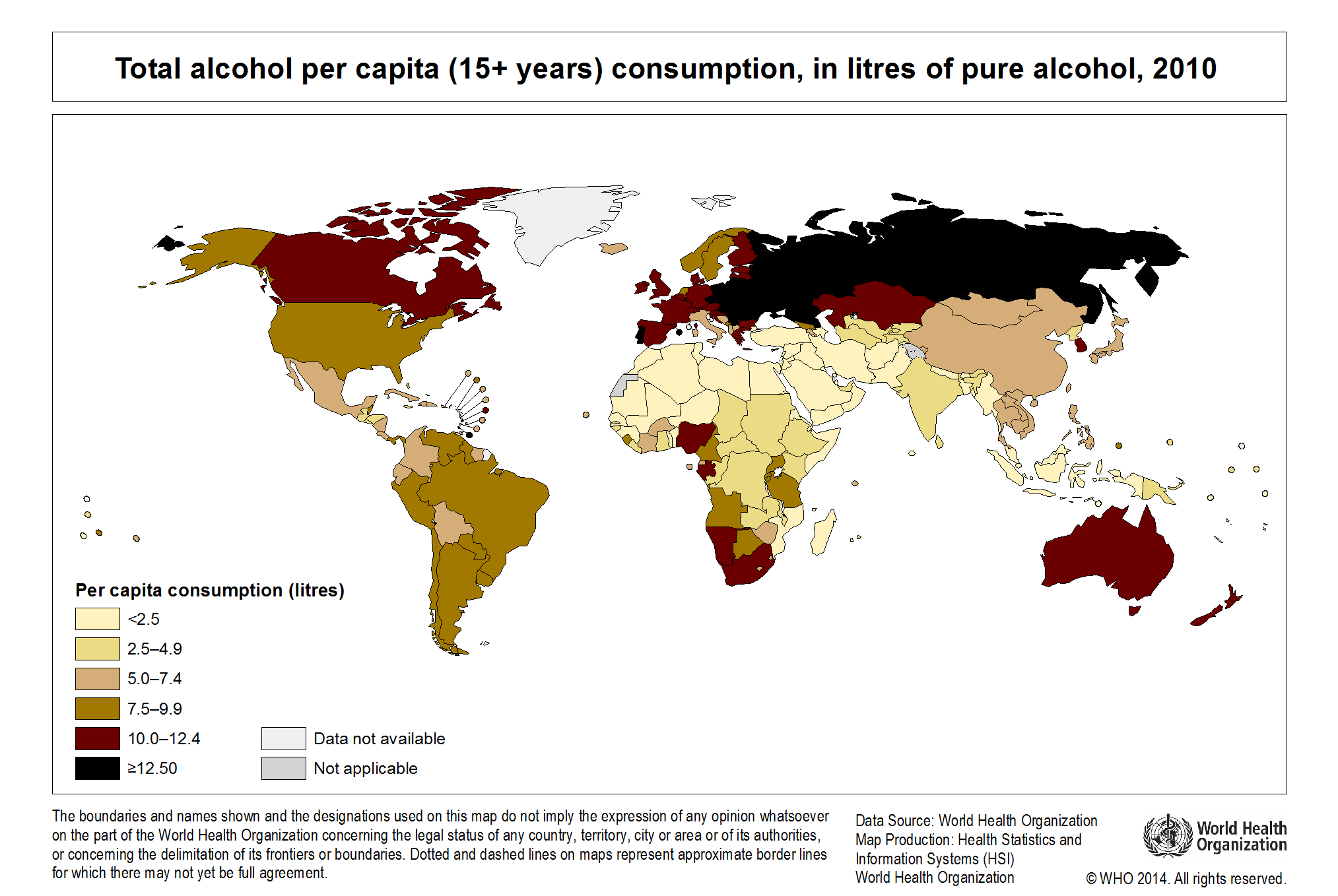 Αλκοολισμός
Διαταραχή από χρήση αλκοόλ (αιθανόλη C2H6O)
 208.000.000 αλκοολικοί σε όλο τον κόσμο (4,1% του πληθυσμού άνω των 15 ετών) – Π.Ο.Υ. 2010
 O 5ος παράγοντας κινδύνου για αναπηρίες παγκοσμίως
 22-26% των εισαγωγών στα νοσοκομεία στις Η.Π.Α σχετίζεται με τη λήψη αλκοόλ
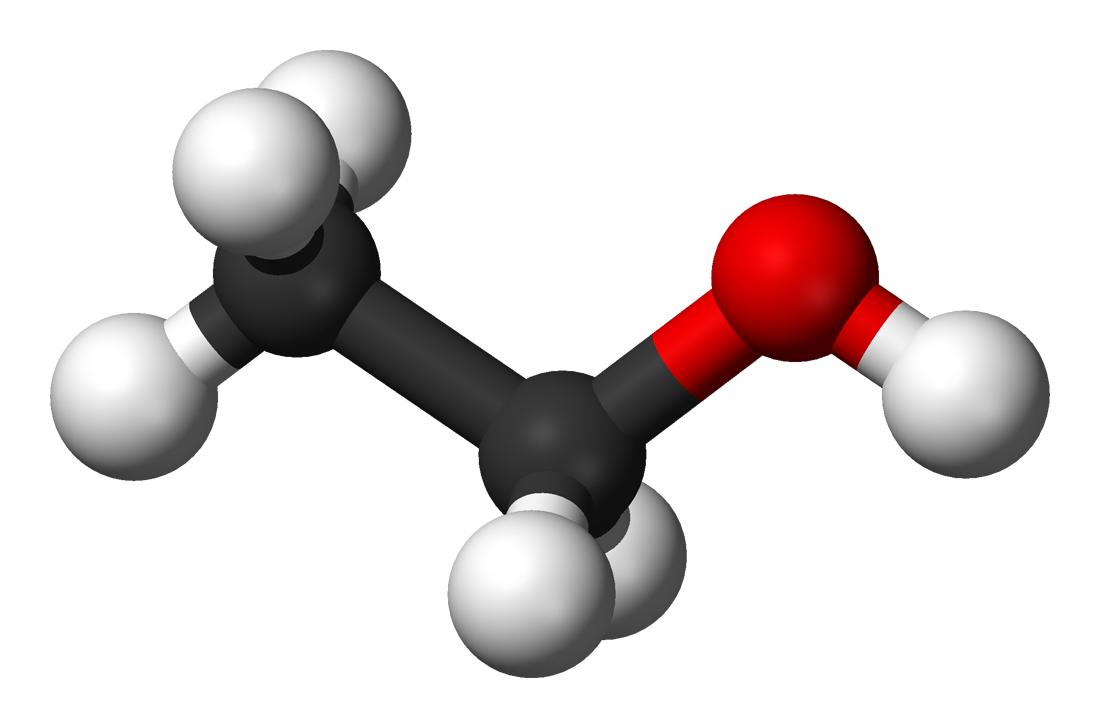 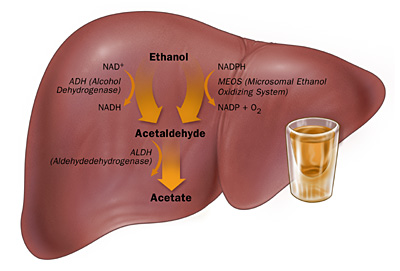 Αιθανόλη
Απορρόφηση με διάχυση: 20% από στόμαχο, 80% από λεπτό έντερο
 Διαπερνά τον αιματοεγκεφαλικό φραγμό και τον πλακούντα
 Μέσος ρυθμός μεταβολισμού: 6 - 8 gr (7,5-10 ml) /h
 Ο μεταβολισμός γίνεται στο ήπαρ μέσω 3 ενζυμικών συστημάτων
 Ο ρυθμός απομάκρυνσης: 9 - 36 mg/dl/h (οι υψηλότερες τιμές στους χρόνιους αλκοολικούς)
Αλκοολική δεϋδρογονάση (ADH) (το σημαντικότερο από τα 3 ένζυμα)
 Μικροσωμιακό οξειδωτικό σύστημα της αιθανόλης (για μεγάλες ποσότητες αλκοόλης και σε χρόνιους αλκοολικούς)
 Καταλάσης (σπάνια)
Αιθανόλη
Σε εμβρυικό στάδιο η χορήγηση αλκοόλ διαταράσσει τη φυσιολογική νεφρική οργανογένεση (τοξική επίδραση αιθανόλης & ακεταλδεΰδης)
  Η αιθανόλη παρεμβαίνει στη λειτουργία της Na+-K+-ATPάσης και η ακεταλδεΰδη στη δραστηριότητα ενδοκυττάριων ενζύμων → λειτουργική ανεπάρκεια των σωληναριακών κυττάρων
 Συχνές οξεοβασικές διαταραχές
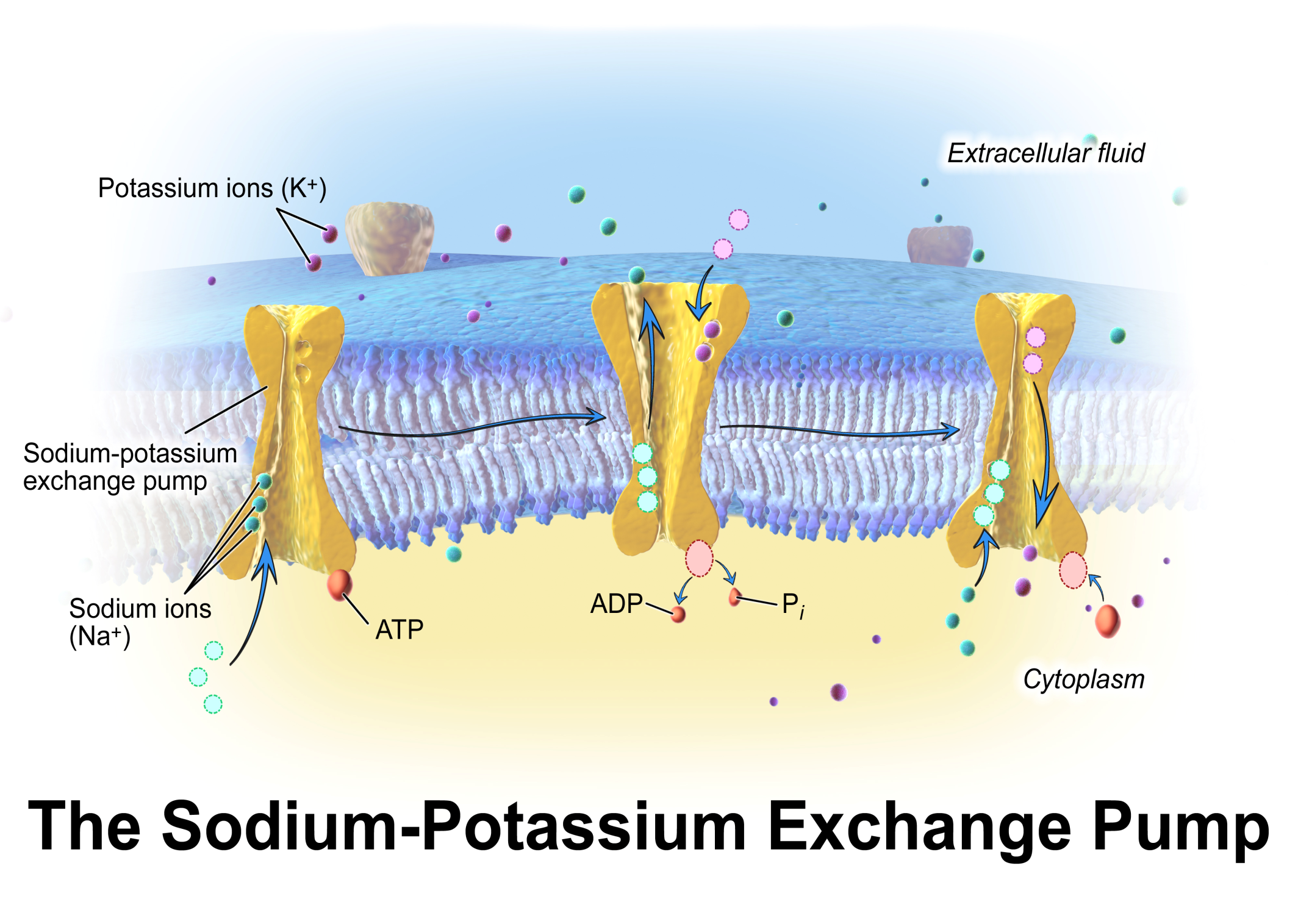 Αλκοολική κετοξέωση
 Αλκοολική κετοξέωση και μεταβολική αλκάλωση
 Αλκοολική κετοξέωση και αναπνευστική αλκάλωση
 Αλκοολική κετοξέωση και μεταβολική & αναπνευστική αλκάλωση
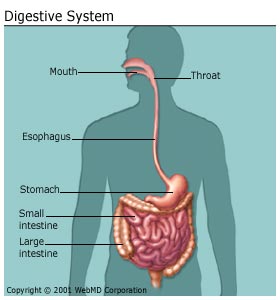 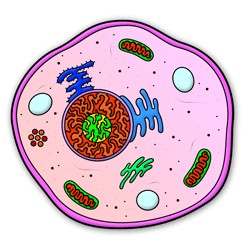 Υπομαγνησιαίμια
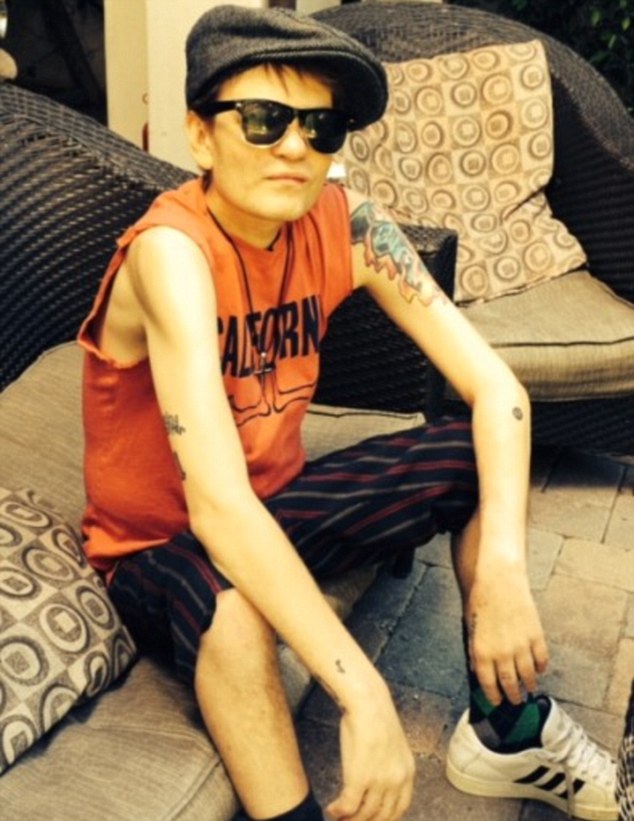 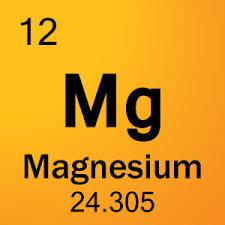 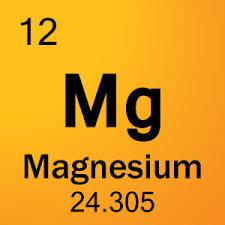 Η συχνότερη ηλεκτρολυτική διαταραχή (30-80%)
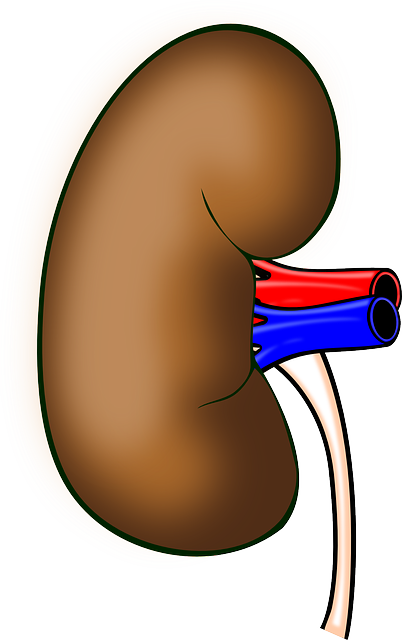 Αιτίες
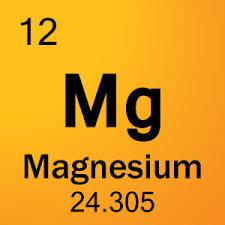 Αυξημένες νεφρικές απώλειες
 Μειωμένη πρόσληψη (υποθρεπτικοί αλκοολικοί)
 Αυξημένη ενδοκυττάρια είσοδος
 Αυξημένες απώλειες από το γαστρεντερικό σύστημα
Μεταβολική οξέωση
 Υποφωσφαταιμία
 Άμεση μαγνησιουρική επίδραση του αλκοόλ
 Υποπαραθυρεοειδισμός ( + υπασβεστιαιμία)
Αναπνευστική αλκάλωση
 Αυξημένη παραγωγή κατεχολαμινών
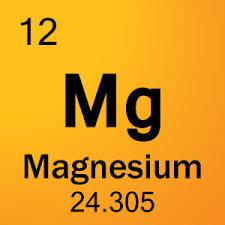 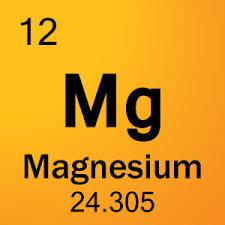 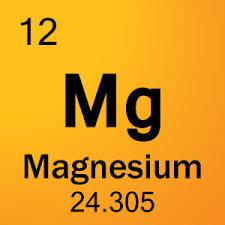 Υπομαγνησιαίμια
Συνοδές ηλεκτρολυτικές διαταραχές
Υπασβεστιαιμία
 Υποκαλιαιμία
Υπομαγνησιαιμία → μειωμένη έκκριση ή και αντίσταση στη δράση της ΡΤΗ
Δυσλειτουργία Na+-K+-ATPάσης
 Διαταραχές επαναρρόφησης Κ+ στο εγγύς εσπειραμένο σωληνάριο & απέκκρισης στον άπω νεφρώνα
 Απώλειες Κ+ στα κόπρανα
Υπομαγνησιαίμια
Διόρθωση υπομαγνησιαιμίας
Mg2+ <0,8 mEq/L → χορήγηση 32-64 mEq σε 12-24h
 Mg2+ <0,8-1,2 mEq/L → χορήγηση 16-32 mEq  σε 6-12h
 Mg2+ <1,2-1,6 mEq/L → χορήγηση 8-16 mEq
Υπασβεστιαιμία
Συχνή ηλεκτρολυτική διαταραχή (5-15%)
Αιτίες
Υπομαγνησιαιμία (η κυριότερη αιτία)
 Αναπνευστική αλκάλωση
 Μειωμένη πρόσληψη ή κακή απορρόφηση Ca2+ & Vit. D
 Υποσιτισμός και ψευδοϋπασβεστιαιμία
Υπασβεστιαιμία
Διόρθωση υπασβεστιαιμίας
Σε χρόνιους αλκοολικούς συνήθως δεν χρειάζεται διόρθωση
 Αυτόματη αποκατάσταση μετά τη λύση της υπομαγνησιαιμίας
Υποκαλιαιμία
Συχνή σε νοσηλευόμενους αλκοολικούς ασθενείς ή σε ασθενείς με αλκοολική κετοξέωση
Αιτίες
Υπομαγνησιαιμία 
 Έμετοι
 Απόσυρση από το αλκοόλ
 Υπερινσουλιναιμία
Δυσλειτουργία Na+-K+-ATPάσης
 Διαταραχές επαναρρόφησης Κ+ στο εγγύς εσπειραμένο σωληνάριο & απέκκρισης στον άπω νεφρώνα
 Απώλειες Κ+ στα κόπρανα
Μεταβολική αλκάλωση & υπογκαιμία → αύξηση στην απέκκριση των μη επαναρροφούμενων διττανθρακικών → διττανθρακουρία → καλιούρηση & υποκαλιαιμία
Αναπνευστική αλκάλωση και β-αδρενεργική ενεργοποίηση → είσοδος καλίου ενδοκυττάρια
Υποκαλιαιμία
Διόρθωση υποκαλιαιμίας
Διάγνωση και θεραπεία των υποκείμενων καταστάσεων
 Διόρθωση της υπομαγνησιαιμίας
 Σε ασυμπτωματική υποκαλιαιμία η θεραπεία με από του στόματος άλατα καλίου είναι η θεραπεία εκλογής
 K+ <2,5-3,0 mEq/L → χορήγηση iv 20 mEq/L ανά 2-3 ώρες (μέγιστη δόση 10-20 mEq/h)
Υποφωσφαταιμία
Η 2η συχνότερη ηλεκτρολυτική διαταραχή (29,1%)
Αιτίες
Αυξημένη ενδοκυττάρια είσοδος του PO43-
 Χρόνιο διαρροϊκό σύνδρομο & έλλειψη βιταμίνης D3
 Επανασίτιση
 Μειωμένη επαναρρόφηση και έντονη φωσφατουρία
 Υπομαγνησιαιμία
 Μεταβολική οξέωση
 Τροφές με χαμηλή περιεκτικότητα σε PO43-
Συνυπάρχουσα αναπνευστική αλκάλωση
 Υπερινσουλιναιμία
 Αυξημένα επίπεδα κατεχολαμινών, ειδικά σε άτομα με απόσυρση από το αλκοόλ
Σύνθεση πρωτεϊνών & ενδοκυττάρια μεταφορά της Glu ( ο μεταβολισμός της απαιτεί τη χρήση PO43-)
Αιθανόλη → διαταραχές στο εγγύς εσπειραμένο σωληνάριο
Υπομαγνησιαιμία → διαταραχές στο εγγύς εσπειραμένο σωληνάριο → αυξημένες νεφρικές απώλειες PO43-
Μεταβολική οξέωση → βλάβη στη μεταφορά PO43- στο εγγύς εσπειραμένο σωληνάριο→ αυξημένη απέκκριση PO43-
Υποφωσφαταιμία
Διόρθωση υποφωσφαταιμίας
Σε αλκοολικούς με ασυμπτωματική υποφωσφαταιμία (PO43-<2 mg/dl) → χορήγηση p.o PO43- η θεραπεία εκλογής (15-20 mg/kgΒΣ/24ωρο)  
 Συμπτώματα και τιμές PO43-<1 mg/dl → iv χορήγηση
 Αποφυγή διαλυμάτων D/W
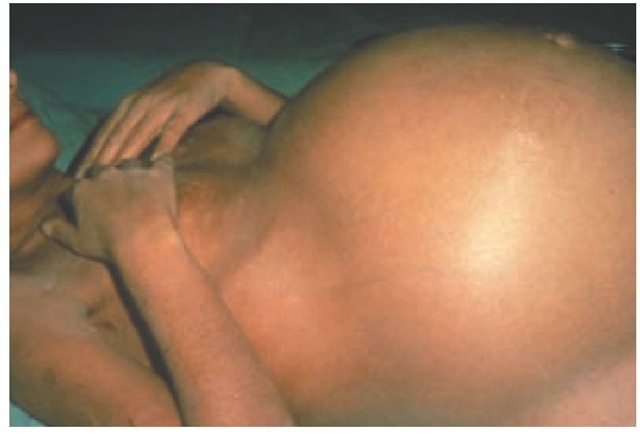 Υπονατριαίμια
Συνήθης ηλεκτρολυτική διαταραχή (17,3%)
Αιτίες
Υπογκαιμία 
 Ψευδοϋπονατριαιμία
 «Σύνδρομο ποτομανίας» (beer potomania syndrome)
 «Σύνδρομο επανατοποθέτησης ωσμοϋποδοχέα» (reset osmostat syndrome)
 Αλκοολική κίρρωση του ήπατος
Γαστρεντερικές απώλειες - διουρητικά → μείωση του εξωκυττάριου όγκου → αύξηση ADH & δίψα
Υπερτριγλυκεριδαιμία λόγω αλκοόλ
Κατανάλωση μεγάλων ποσοτήτων μπύρας (υποωσμωτική)11000 → υποτονικότητα πλάσματος & αναστολή ADH → αυξημένη διούρηση
 Υποθρεπτικοί αλκοολικοί
 Μέγιστη αραιωτική ικανότητα των νεφρών 50 mOsm/Kg H2O
 Κατανάλωση μεγάλων ποσοτήτων H2O
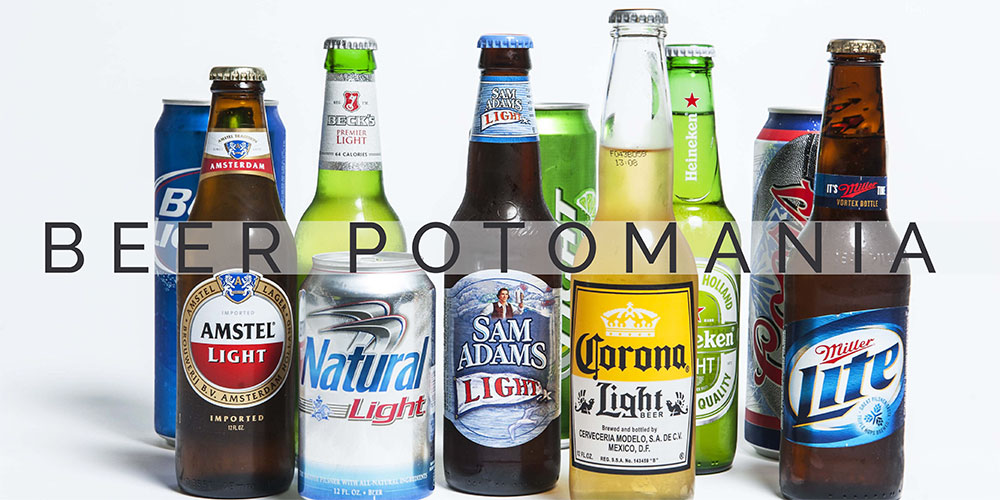 Κακή θρέψη → ελαττωματικός κυτταρικός μεταβολισμός → διαταραχές των ωσμοϋποδοχέων → μειωμένη ικανότητα ωσμωρύθμισης
Κατακράτηση Na+ & H2O → ασκίτης
 Ηπατονεφρικό σύνδρομο
Υπονατριαίμια
Διόρθωση υπονατριαιμίας
Ασθενείς με συμπτώματα → γρήγορη χορήγηση 100-150 ml 3% NaCl με αναμενόμενη αύξηση του νατρίου ορού κατά 2 mEq/L
 Ακολούθως η θεραπεία στηρίζεται στην κλινικοεργαστηριακή εικόνα του ασθενή
 Ο ρυθμός αύξησης του Na+ δεν πρέπει να υπερβαίνει τα 6-8mEq/L/24h
Συμπερασματικά
Οι οξεοβασικές και ηλεκτρολυτικές διαταραχές στους αλκοολικούς ασθενείς παίζουν κεντρικό ρόλο στη νοσηρότητα και θνητότητά τους
 Η υπομαγνησιαιμία (και οι εξαιτίας της υποκαλιαιμία και υπασβεστιαιμία) είναι η συχνότερη ηλεκτρολυτική διαταραχή, ακολουθούμενη από την υποφωσφαταιμία
 Η υπονατριαιμία (ιδιαίτερα στα πλαίσια του «συνδρόμου ποτομανίας») πρέπει να προσεγγίζεται με μεγάλη προσοχή και η θεραπεία πάντοτε πρέπει να στηρίζεται στις τρέχουσες οδηγίες για το νάτριο
Σας ευχαριστώ για την προσοχή σας
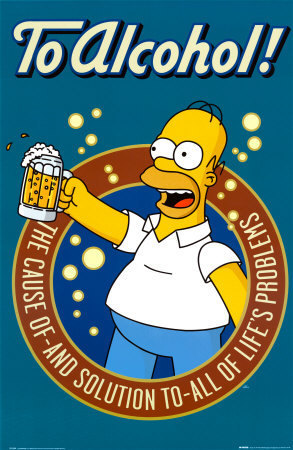